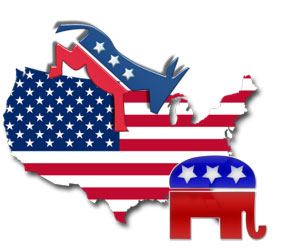 FloridaLegislative Review
By Robert R. Reynolds and Associates, LLC.
July 21-23, 2016
Jupiter Beach, Florida
2016 Legislative Session
2016 FRAA Legislative Issues
 
Protect Medi-Gap risk pool changes / Alonzo Mourning Act
Support the Nurse Licensure Compact
Support MSW, MHC, MFT 5 year internship cap
Support role expansion of physician extenders, ARNP’s and PA’s
Support Telemedicine
Clarify free-standing dialysis clinics can transfer drugs in patient emergencies
Protect Medi-Gap risk pool changes / Alonzo Mourning Act
Sometimes defense wins championships. 

The FRAA quietly ensured that the Alonzo Mourning Access to Care Act of 2009, aka Medi-Gap legislation, risk pool changes became effective. 

However, the merger of the below 65 and over 65 pools has not yet produced the anticipated equalization of prices that was expected.
Support the Nurse Licensure Compact

The FRAA, along with the Florida Hospital Association, took the vocal lead in supporting the Nurse Licensure Compact bill, which passed!
HB 1061 will allow nurses in 27 other states to have a multi-state license that is accepted in Florida and visa-versa. 
However, it does not become effective until December 31, 2018 or upon the signature of 26 other states, which ever happens first.  
A separate public records exemption bill also passed (HB 1063) after the FRAA worked with the Florida Trial Lawyers to resolve sovereign immunity differences.
The 5 Year Intern Cap for MHC, CSW and MFT bill was supported by the FRAA, it also passed into law!
HB 373 will stop the practice of interns gamming the system by never sitting for the licensure exam and staying in intern status indefinitely. 
All present interns are grandfathered in regardless of how long they have held intern status, as this specific requirement begins on April 1, 2017 and they have until April of 2022 to sit for the exam. 
Other language required on-sight supervision of interns in the “private practice setting”. There was concern this supervision requirement might apply to the dialysis setting, but we have been assured the undefined term of “private practice setting” will not apply!
Support MSW, MHC, MFT 5 year internship cap
Support expansion of physician extenders ARNP’s and PA’s
With the support of the FRAA, the ARNP/PA Prescribing Controlled Substances bill passed after more than 20 years of trying! 
Florida becomes the last state in the nation to finally allow these physician extenders to prescribe controlled substances, under certain conditions.
HB 423 will allow ARNPs and PAs to prescribe a 7 day supply of controlled substances, as well as require CME and other efficiencies.
The FRAA supported the prescribing in this bill; however, we made it clear that for the chronically ill with end stage renal disease, the FRC supports a collaborative practice model with the nephrologist maintaining oversight.
Support Telemedicine

The Telemedicine regulation bill (HB 7087) was watered down to only be a survey and advisory council bill, but did pass into law. The House and Senate could not agree on of out-of-state practitioner’s registration and payment issues, but the bill does allow in state usage by Florida licensed practitioners.
The AHCA, DOH and OIR are required to survey facilities, insurance plans and providers seeking specific information on types, extent, costs vs savings, limitations, etc..
As a condition of licensure renewal, all health care practitioners must answer the survey or be subject to penalties!
Support Telemedicine (cont.)
HB 7087 also creates a Tele-Health Advisory Council made up of 15 members. The council is charged with reviewing the surveys and conducting other research with a report due no later than Oct 31, 2017.
Clarify free-standing dialysis clinics can transfer drugs in patient emergencies

Issues sometime arise after bill filing deadlines have passed. The only way to respond is through a new “vehicle” or drafting an amendment to an existing bill and then helping that bill pass. 
The Department of Business and Professional Regulation’s Drugs, Devices and Cosmetics bill (SB 1604) was used as a vehicle for an amendment for patient emergency transfer of drugs. 
Based on FRAA input and negotiations with DBPR, the language below was included in a SB 1604 as an amendment, which became law!
Clarify free-standing dialysis clinics can transfer drugs in patient emergencies (cont.)
5. A restricted prescription drug distributor permit is not required for distributions between pharmacies that each hold an active permit under chapter 465, have a common ownership, and are operating in a freestanding end stage renal dialysis clinic, if such distributions are made to meet the immediate emergency medical needs of specifically identified patients and do not occur with such frequency as to amount to the regular and systematic supplying of that drug between the pharmacies. The department shall adopt rules establishing when the distribution of a prescription drug under this subparagraph amounts to the regular and systematic supplying of that drug.
Other 2016 Health Care Related Bills that Passed
The “Balance Billing” bill (HB 221) holds the patient harmless from emergency or surprise charges in certain circumstances and is considered a national model for consumers. It also included language for uniform prior authorization forms, but excluded electronic versions.

The “Price Transparency” bill (HB 1175) requires hospitals to provide price transparency and a statement of charges on its web site for defined bundles of services and procedures. If requested in writing, it requires most providers to give a good-faith written estimate 7 days before treatment. It also requires the state to select a vendor for an all-payers claims database to compare and shop for prices.
Other 2016 Health Care Related Bills that Passed
The “Five Year Lawfully Residing KidCare” bill was included in the 2016-17 Medicaid Budget (HB 5101) and has over $28.8 million. This bill will help cover over 17,000 children lawfully residing in Florida, without first having to wait for five years. 
The “Mental Health and Substance Abuse” bill (SB 12) creates a “no wrong door” policy, aligns the Marchmen Act and Baker Acts, and creates a task force within AHCA and DCF to study ways to leverage more federal dollars.
The “Medical Marijuana” bill or “Right to Try” expansion bill will allow terminal patients, defined as dying within 12 months as certified by two physicians, access to full strength THC products.
The “Needle-Exchange Pilot Program” (SB 242) for Miami-Dade.
2016 Health Care Related Bills that Failed
The “Close the Gap” (Medicaid Expansion) bills. 

The “Step-Therapy or Fail First” bills.

The “Direct Primary Care” bills.

The “Ambulatory Surgical Center 24 hour / overnight stay” bills. 

The “Hospital Certificate of Need (CON) elimination” bills.
State Agency Actions
ERSD Advisory Task Force Meets with AHCA and discusses:
Transportation Issues
Emergency Medicaid
Medicaid Managed Care
Erythropoiesis Stimulating Agents (ESAs)
Medicaid Program Integrity Billing Audits
 
Monitoring Dialysis Rule Developments 
59G-4.106 Freestanding Dialysis Center Fee Schedule
61N-1.001 General Regulations; Definitions.
2016 Elections Impact
The 2016 election season is one like never before for many reasons.  
August 30 is the primary and November 8 is the general election.
In addition to the presidential election, Florida has a Senate seat, 27 Congressional seats, all 40 Florida Senate seats and all 120 Florida House seats on the ballot.
Due to term limits, retirements and re-districting, there will be at least:
8 new Congressional members or 30%
19 new Senators or 48%, and
42 new Representatives or 38%
SUPPORT FLORIDA KIDNEY DAY!
If the FRAA wants to maintain our legislative successes, we need to continue building relationships with the existing members as well as all new legislators.

A great way is by attending Kidney Day on the Hill (tentative dates = Feb. 2017), but also try to meet / greet and help elect kidney friendly legislators.

Please help us, help you!
SUPPORT THE FLORIDA 
RENAL ADMINISTRATORS ASSOCIATION!



    PLEASE SUPPORT  THE FLORIDA RENAL COALTION!
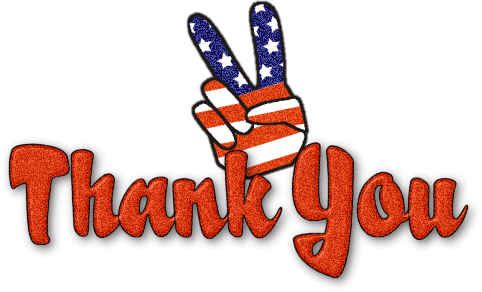